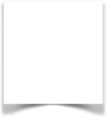 نشاط
أدوات
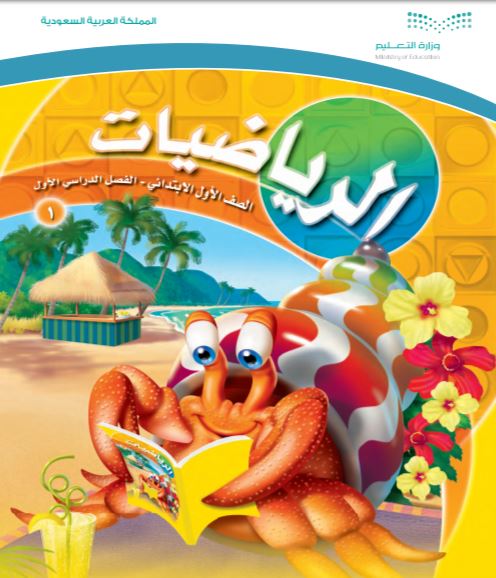 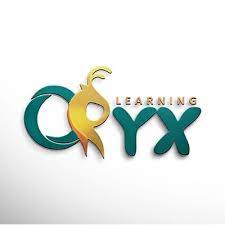 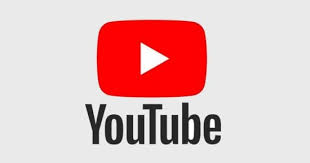 الفصل العاشر
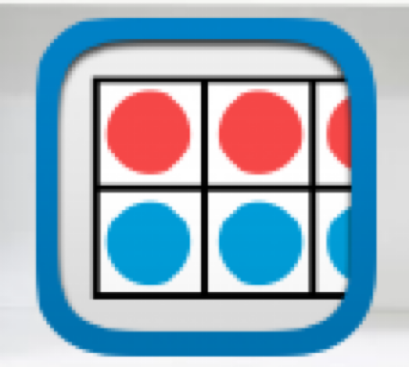 القياس
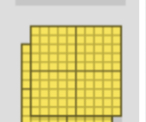 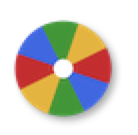 (١٠-٣) أحل المسألة
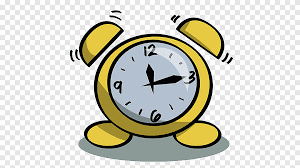 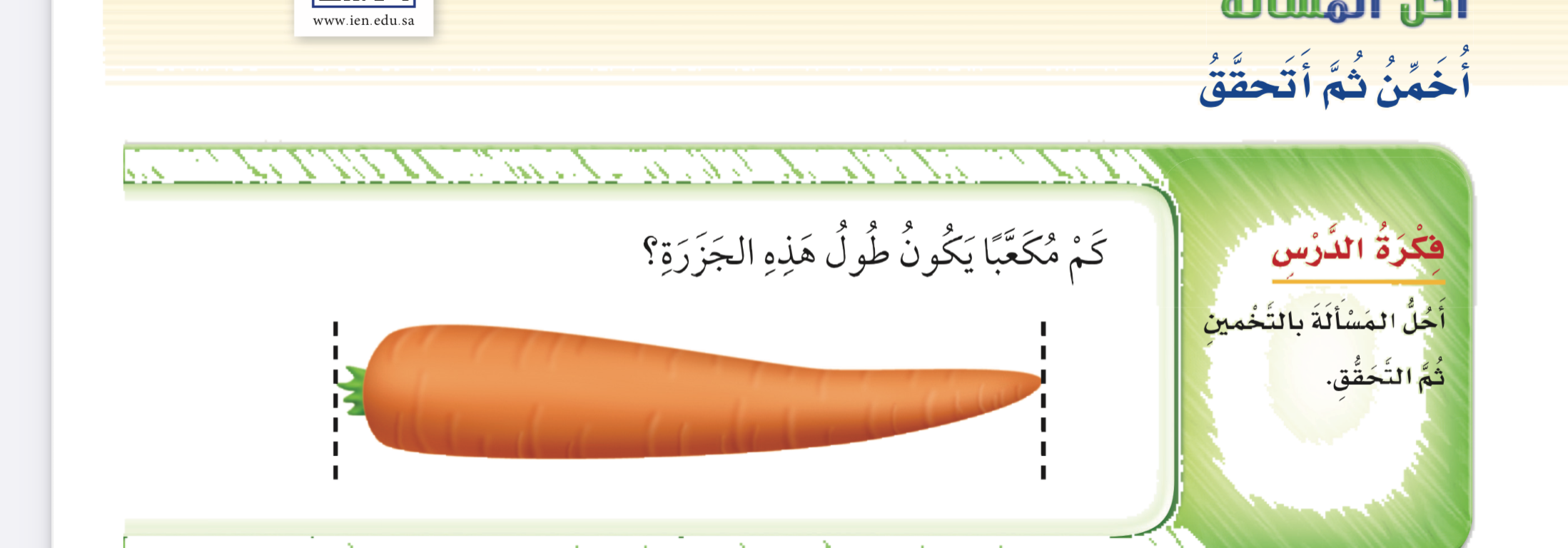 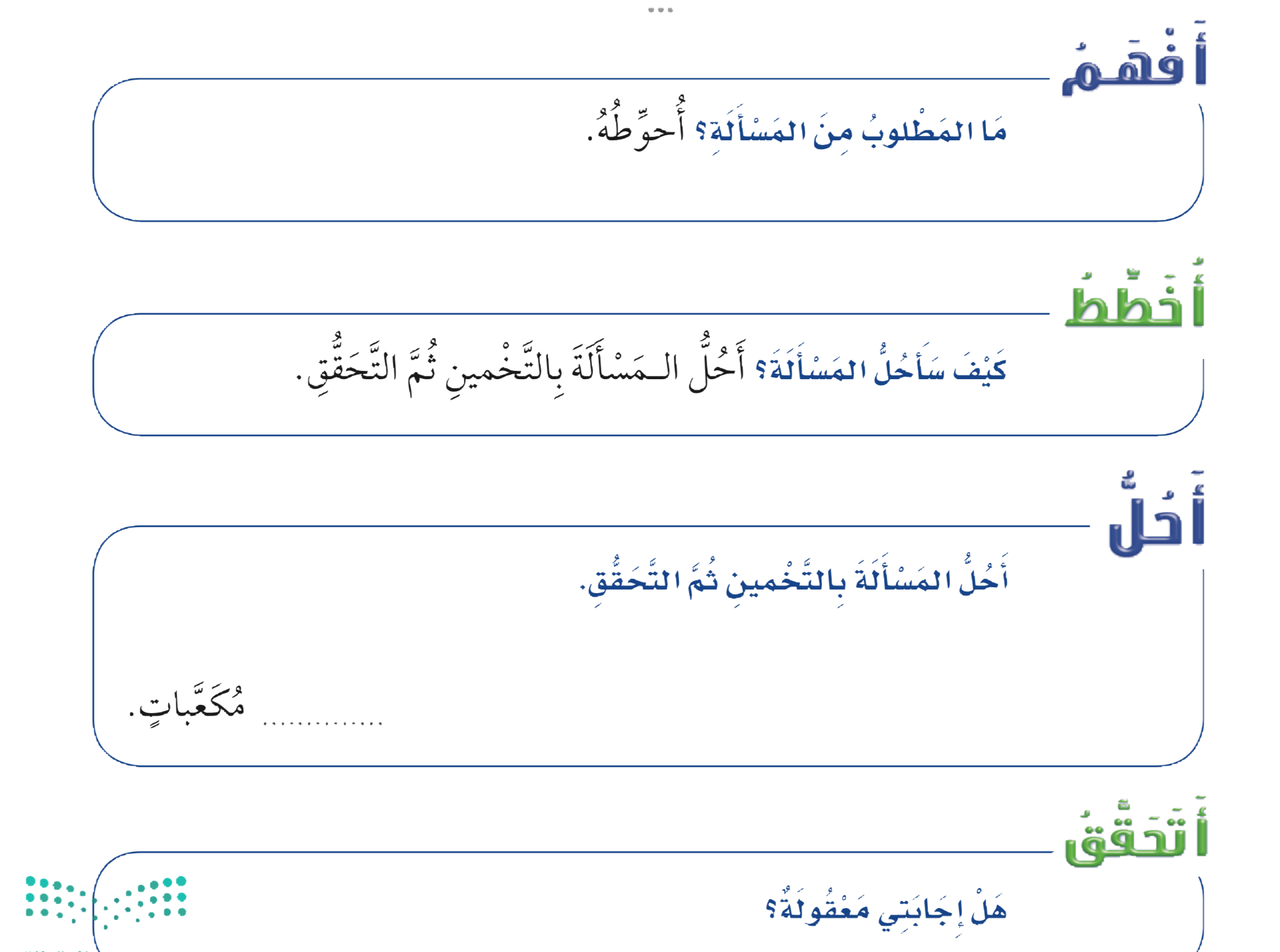 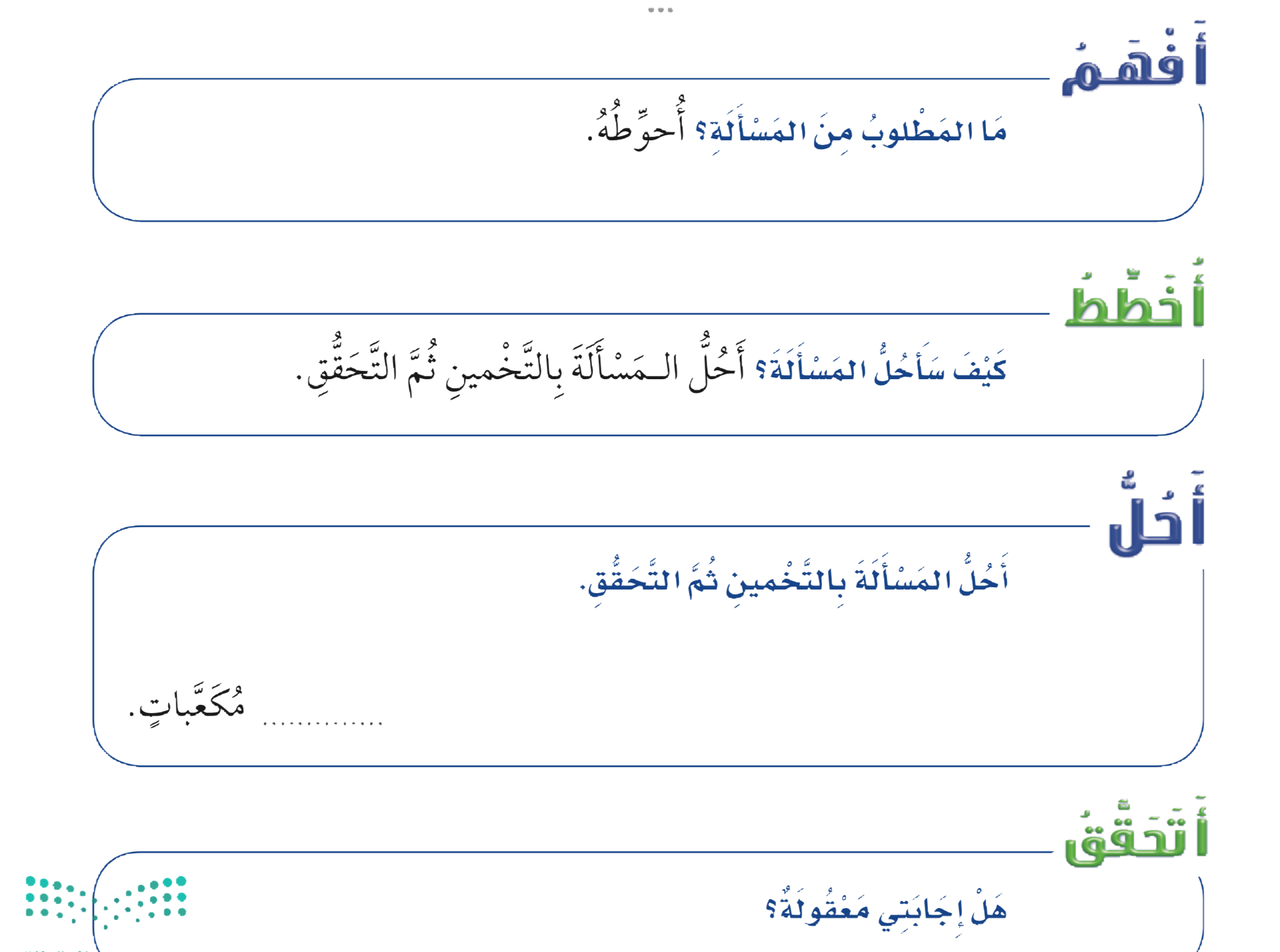 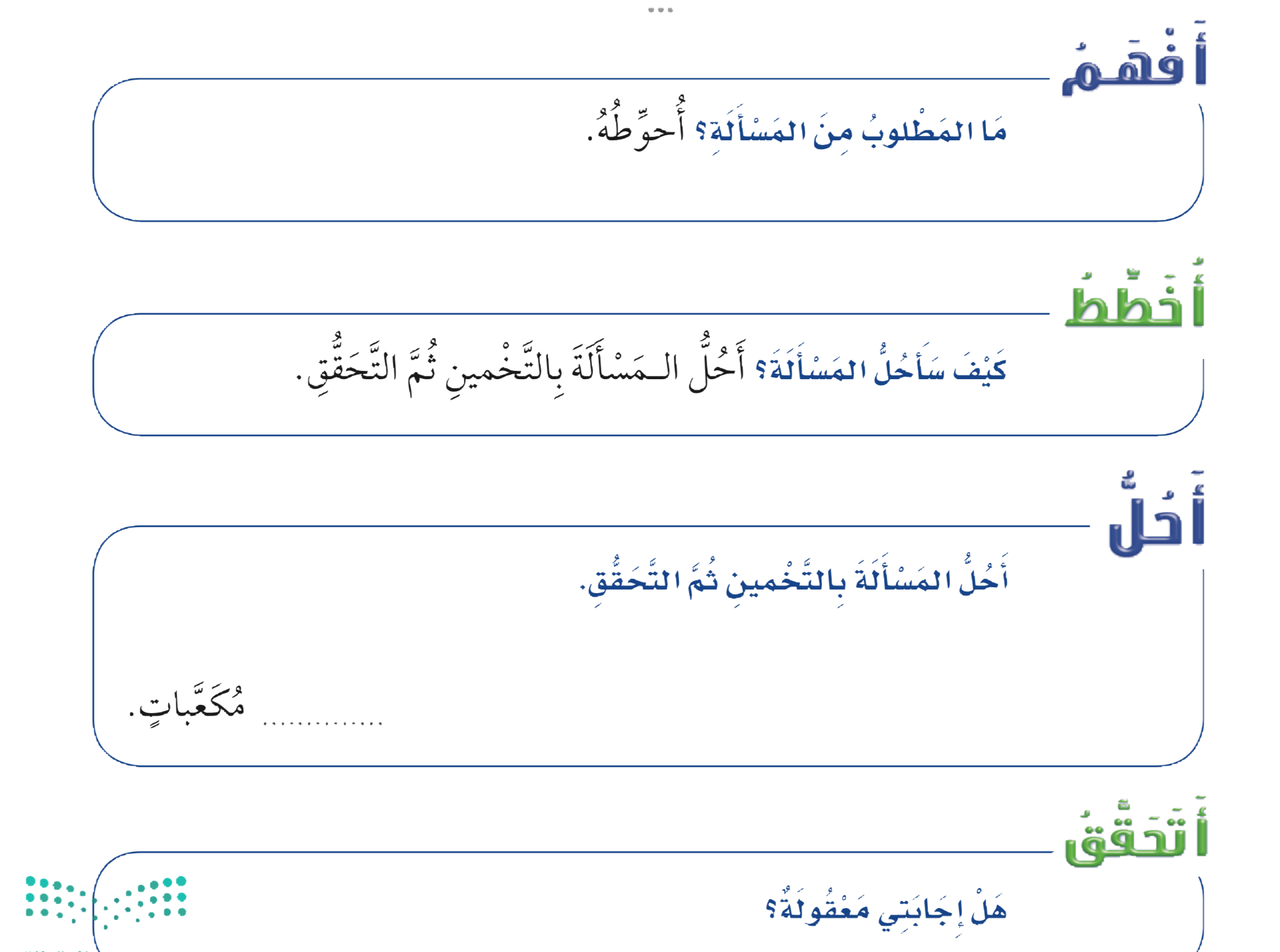 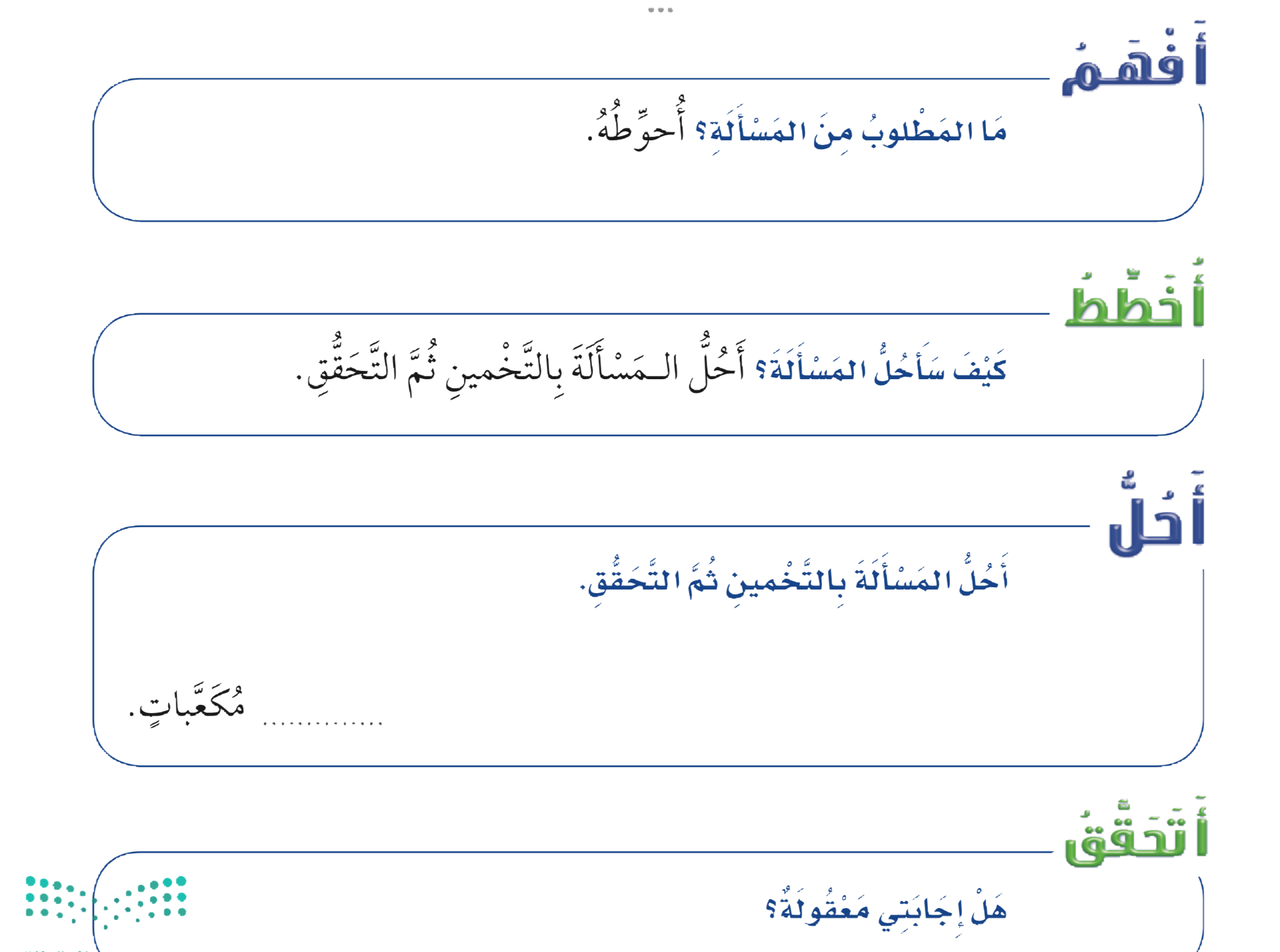 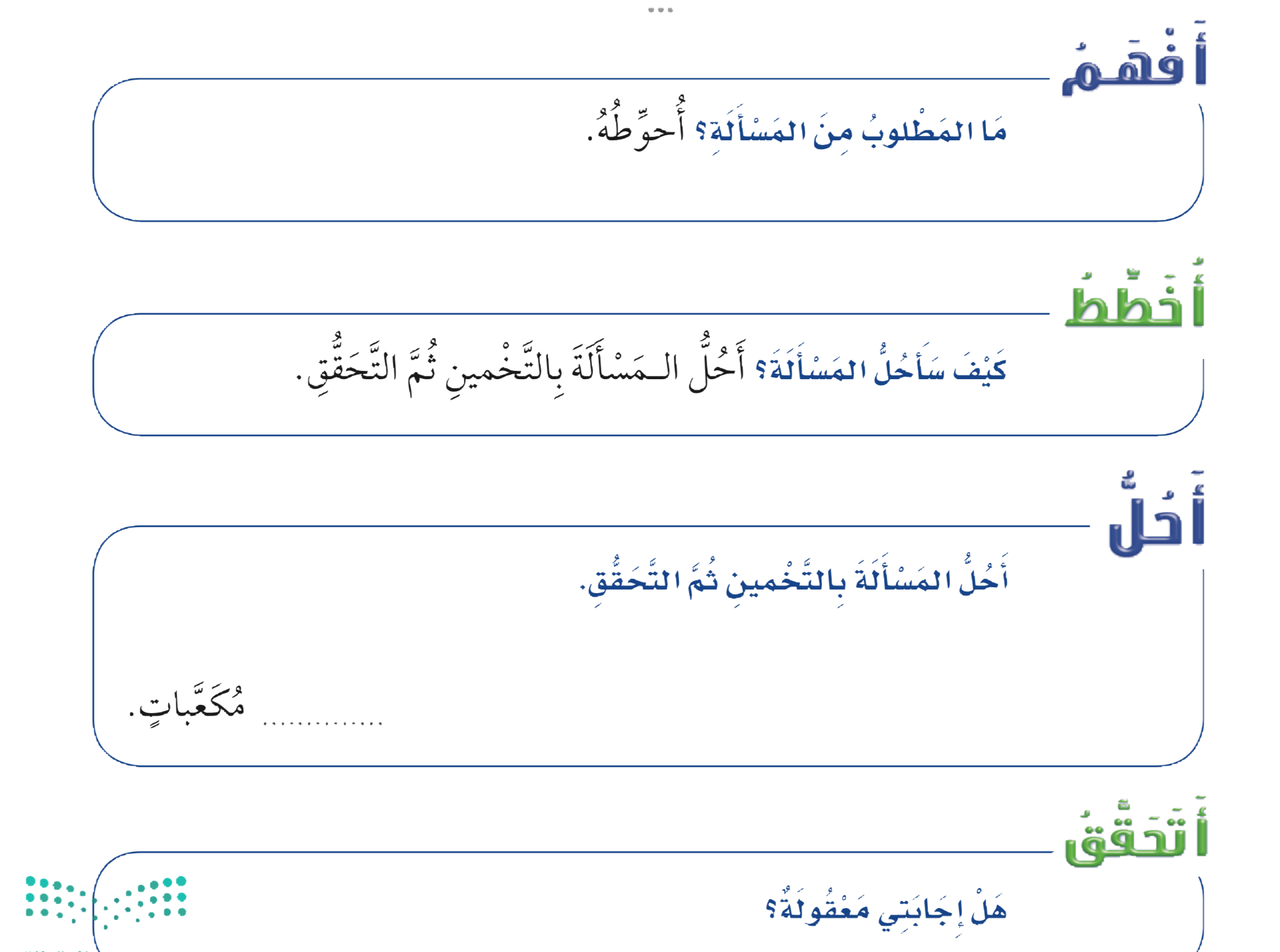 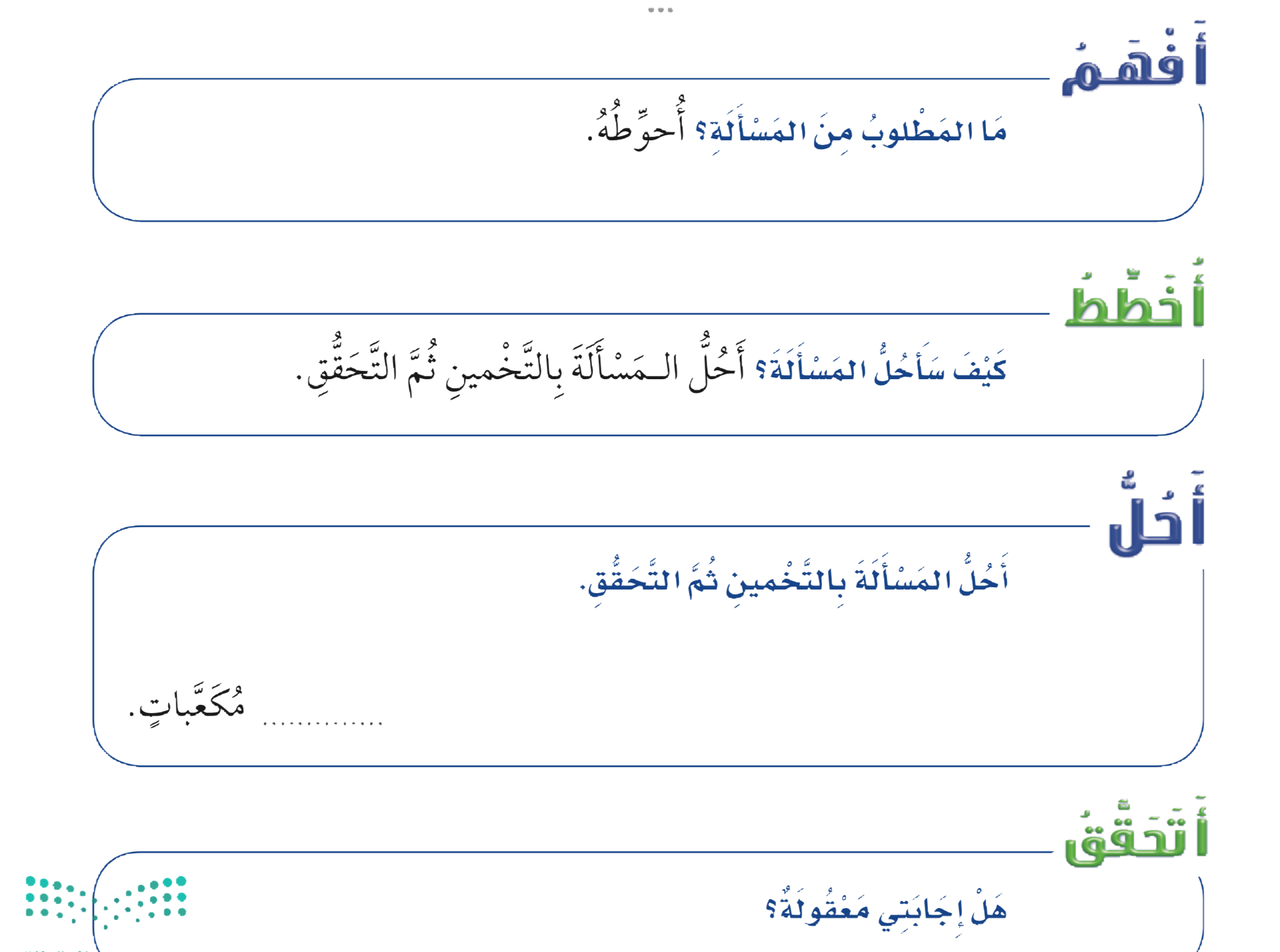 أخمن ٥ مكعبات
٦
أتحقق
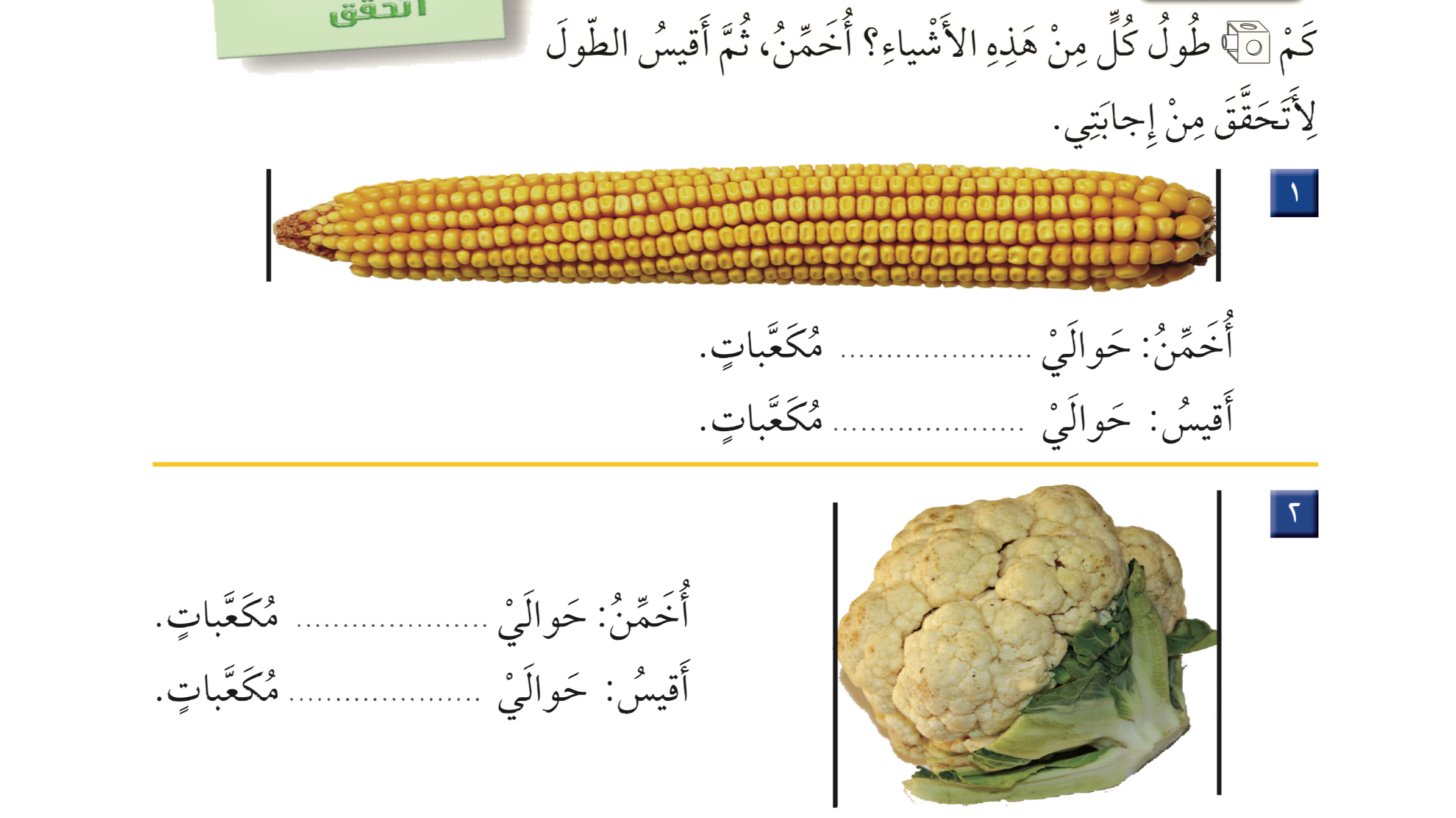 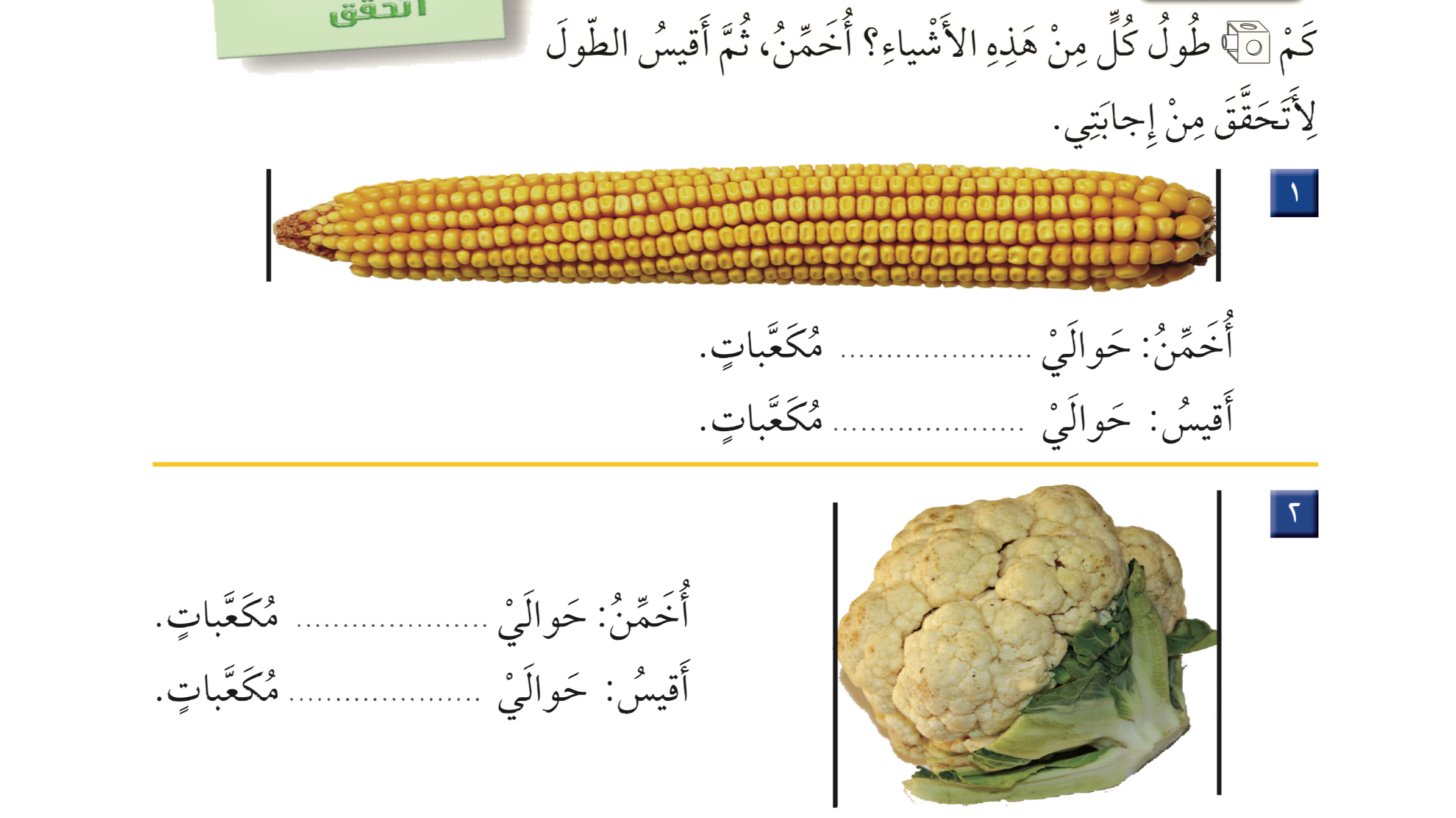 ٦
٧
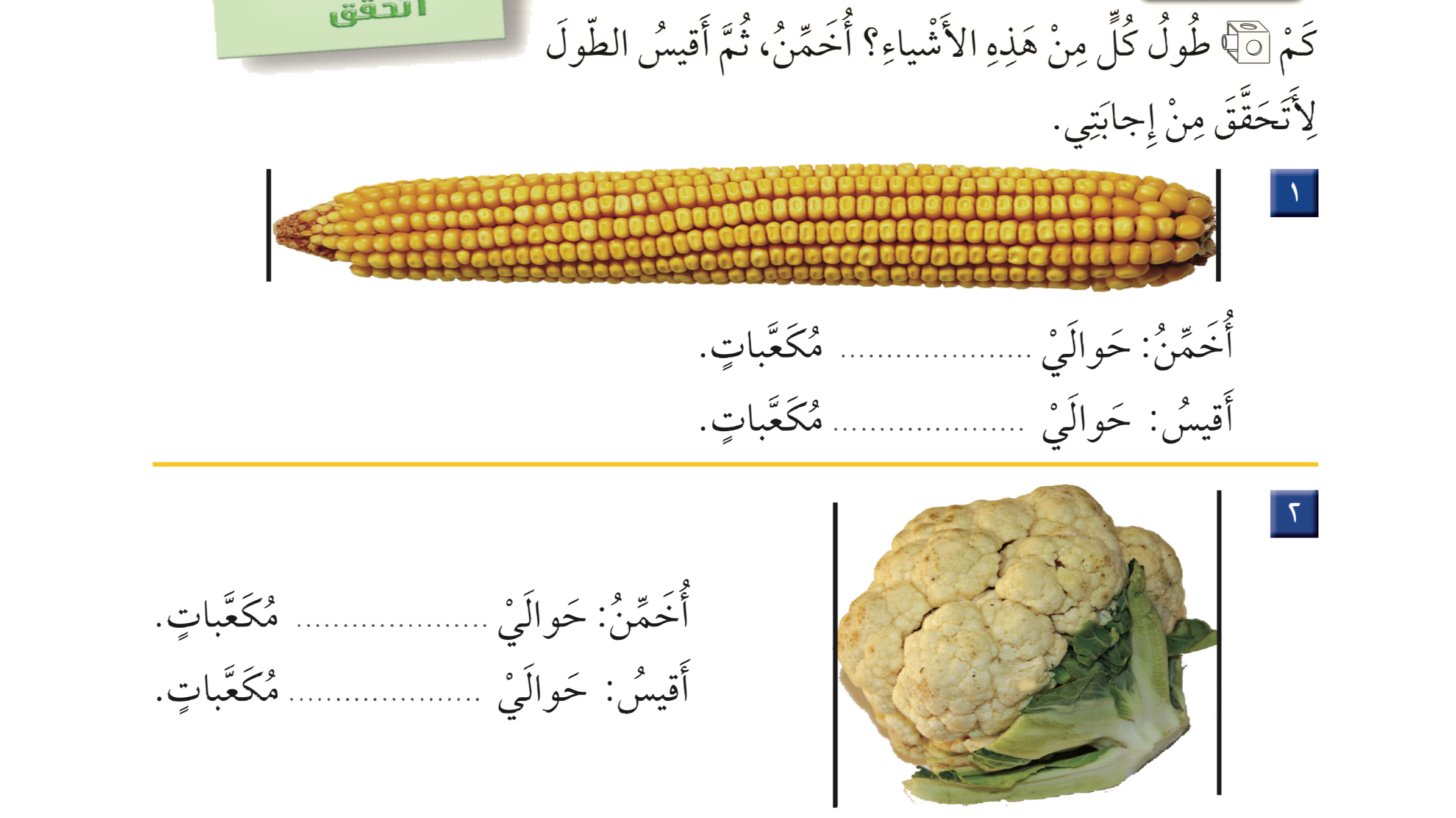 ٣
٣
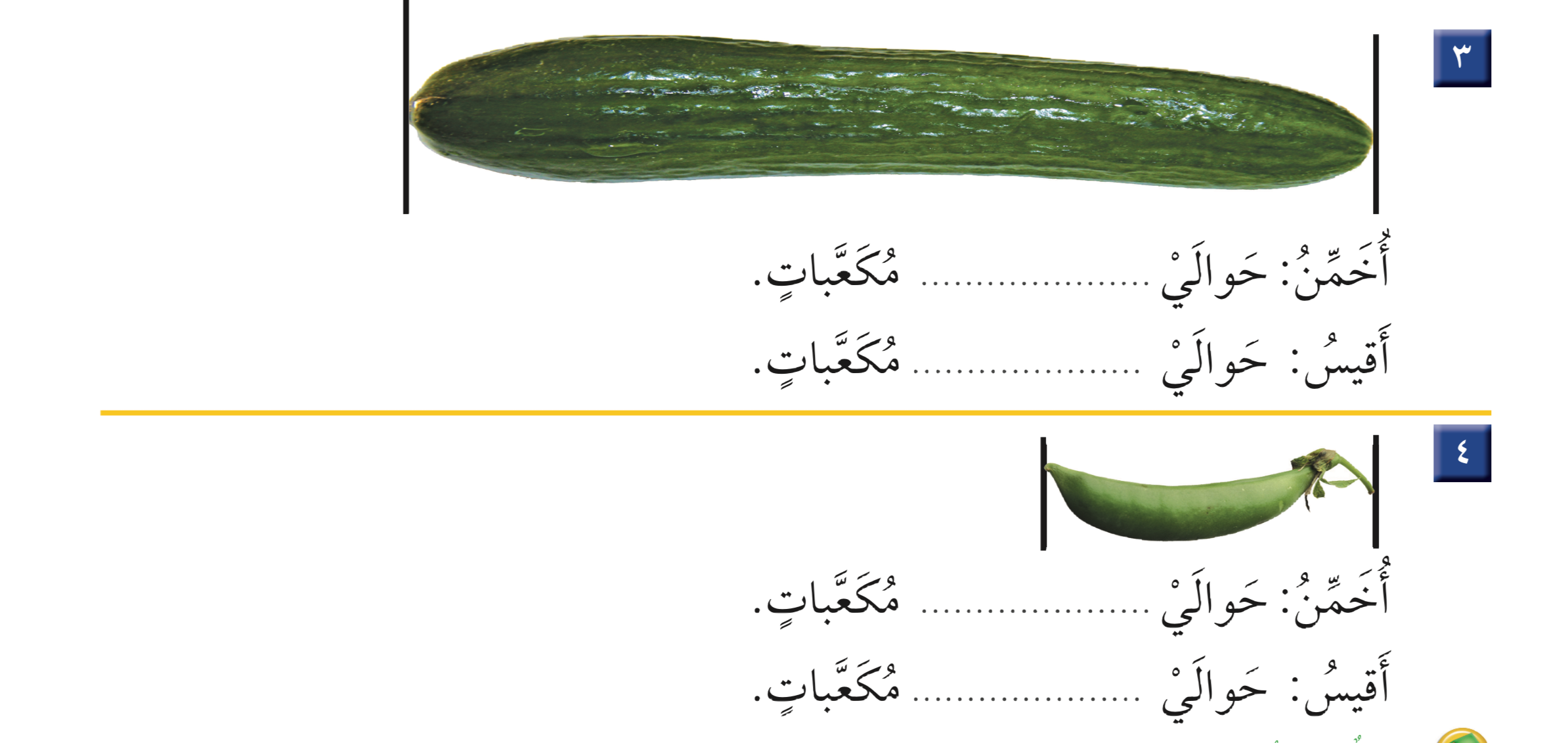 ٦
٦
٣
٢